Implementation of and compliance with the Performance Management Development System Department of Public Works and InfrastructurePortfolio Committee on Public Service and Administration Room S26First Floor, NCOP BuildingParliament 13 November 2019
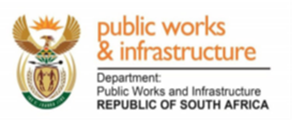 1
Table of Content
1. Purpose
2. Introduction and Background
3. Signing of Performance Agreements 
4. PMDS Planner 2019/20 
5. Performance Reviews   
6. Annual Performance Assessments 
7. Performance Moderation  
8. Composition of the IRC
9. Composition of the DMC
10. Conclusion of Performance Cycles
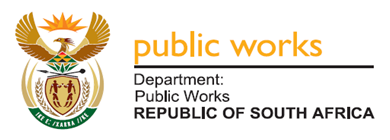 2
1. PURPOSE
To brief Portfolio Committee on Public Service and Infrastructure on implementation of and compliance with the Performance Management System (PMDS)
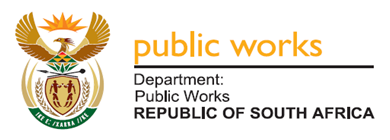 3
2. INTRODUCTION AND BACKGROUND
The Department manages the performance of staff on salary levels 2 – 12 in terms of the Departmental PMDS Policy which has been ratified by the appropriate structures and approved for implementation w.e.f. 01 April 2018

PMDS for SMS members is managed in terms of Chapter 4 of the SMS Handbook as well as DPSA determinations/ directives

As directed by the MPSA, the approved PMDS Policy  is based on the provisions of the following: 

PSR 2016, 
MPSA determinations/ directives of 2017, and 
Incentives Policy Framework of 2017.
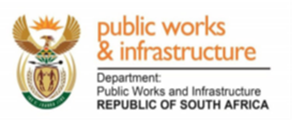 4
3. SIGNING OF PERFORMANCE AGREEMENTS
Employees (newly appointed or promoted) sign PAs within three (3) calendar months after assumption of duty and thereafter within two (2) months of the beginning of each financial cycle.

Existing employees sign and submit to D:HRD their PAs on or before 31 May of each PMDS Cycle starting from 01 April to 31 March of the following year,

The department enforces the PSR 2016 requirement which states that “no employee shall qualify for performance rewards if he or she does not sign a PA within the period contemplated above, but will still be subjected to performance reviews.
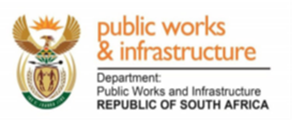 5
3. SIGNING OF PERFORMANCE AGREEMENTS…continues
For those SMS Members who did not conclude, sign and file their PA(without showing good cause) by the due date, the Head of Department took appropriate disciplinary steps in terms of section 16A (1) or (2) of the Public Service Act by issuing warning letters. 
Performance related incentives are also withheld for non-compliant SMS members for the specific PMDS Cycle.
Hereunder is a compliance table of PAs received:




In an effort to ensure compliance in the department, notifications such as PMDS Year Planner and Internal Circulars are issued to all staff in the department prior and during the PMDS Cycle.
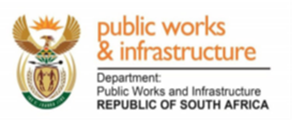 6
4. PMDS PLANNER 2019-2020
HUMAN RESOURCE DEVELOPMENT
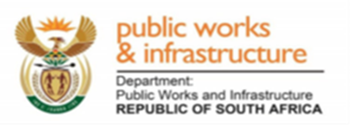 5. PERFORMANCE REVIEWS
The written six months performance review is compulsory and it is concluded linked to the following timeframes:
	
Written 1st six months performance review (April to September)

Written 2nd six months performance review (October to March)

Poor performance for SMS member is reported to DPSA after every six months in line with the reporting framework.
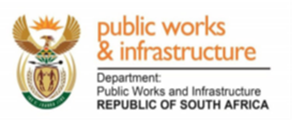 8
6. ANNUAL PERFORMANCE ASSESSMENTS
Based on the outcome of the performance assessment and the outcome of the Departmental Moderating Committee, the Department:

may reward performance according to the rewards structure

may, where appropriate, provide training and development for employees 

shall manage poor performance
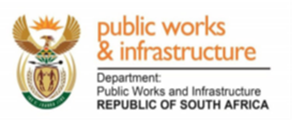 9
7. PERFORMANCE MODERATION
In terms of the PSR, 2016 Par 71(5) (e), the Department must provide for arrangements and structures for the purpose of performance moderation to ensure fairness and consistent application of the employee’s performance management system.

As directed by the MPSA, the performance moderation processes in the department are conducted by the following committees: 

Intermediate Review Committee (IRC) (optional for SMS members)and 
Departmental Moderating Committee (DMC).
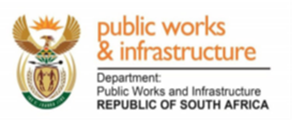 10
7. PEFORMANCE MODERATION…cont
The Departmental Moderation Committee (DMC) for staff on salary levels 2-12 in its meeting held on 14 October 2019 has approved the recommendations of the annual performance results submitted by various Intermediate Review Committees from Head Office and Regional Offices.

The PSR prescribed the due date for the approval of the annual performance results as 30 November of each year and the department  will comply with this due date.
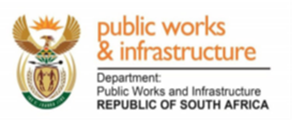 11
8. COMPOSITION OF THE INTERMEDIATE REVIEW COMMITTEE
Chairperson: Chief Director or delegated officer 
Panel members: A minimum of two panel members 
Reporting Officer: Normally, but not limited to, the direct supervisor.
Secretariat: Nominated by Chairperson.
HR representative: where possible: (Advisory capacity).

The role of the IRC is to ensure that individual performance achievements correlate and support the objectives of the Unit’s Business or Strategic Plan, thereby linking the process with improvement of service delivery.
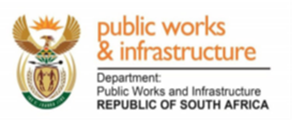 12
9. COMPOSITION OF THE DEPARTMENTAL MODERATING COMMITTEE
Chairperson: Director General or delegated officer 
Panel members: Deputy Directors General
Reporting Officer: Normally, but not limited to, Heads of Branches.
Secretariat: Director: Human Resources Development.
HR representative: Chief Director: HR and OD (Advisory capacity).

The role of the DMC is not to assess each individual case but to develop an overall view of the results of the assessment process.
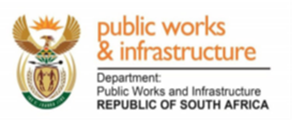 13
10. CONCLUSION OF PERFORMANCE CYCLES…cont
All reasonable measures have been taken by both DPW and PMTE to ensure that the payment of performance bonuses remain within 1.5% limits across the board by either setting tighter standards or scaling down the possible benefits to be considered, 

The MPSA has directed that Executive Authorities no longer have the authority to exceed the prescribed cap for the payment of performance bonuses (1.5% of the annual remuneration budget in this instance) even if the circumstances are justifiable.

Here-under follows a comparison of amounts which were made available to the Department for payment of Performance Bonuses in the previous two Performance Management Cycles within the available 1.5% limit:
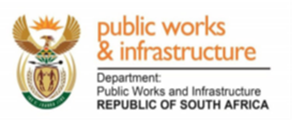 14
10. CONCLUSION OF PERFORMANCE CYCLES…cont
* Note that no payment of performance related incentives was effected as yet since approval is still awaited
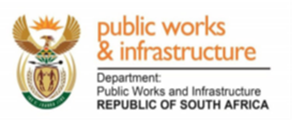 15
10. CONCLUSION OF PERFORMANCE CYCLES…cont
* Note that no payments were made to SMS members since a decision was taken that SMS members     will take a collective responsibility for the less than favourable financial position of the department.
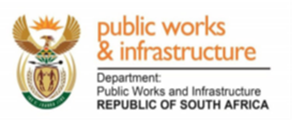 16
10. CONCLUSION OF PERFORMANCE CYCLES…cont
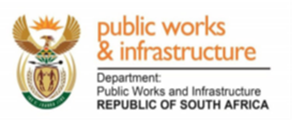 17
10. CONCLUSION OF PERFORMANCE CYCLES…cont
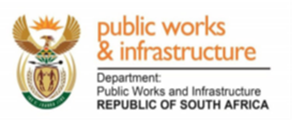 18
10. CONCLUSION OF PERFORMANCE CYCLES…cont
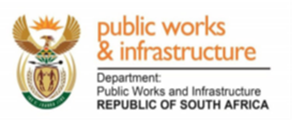 19
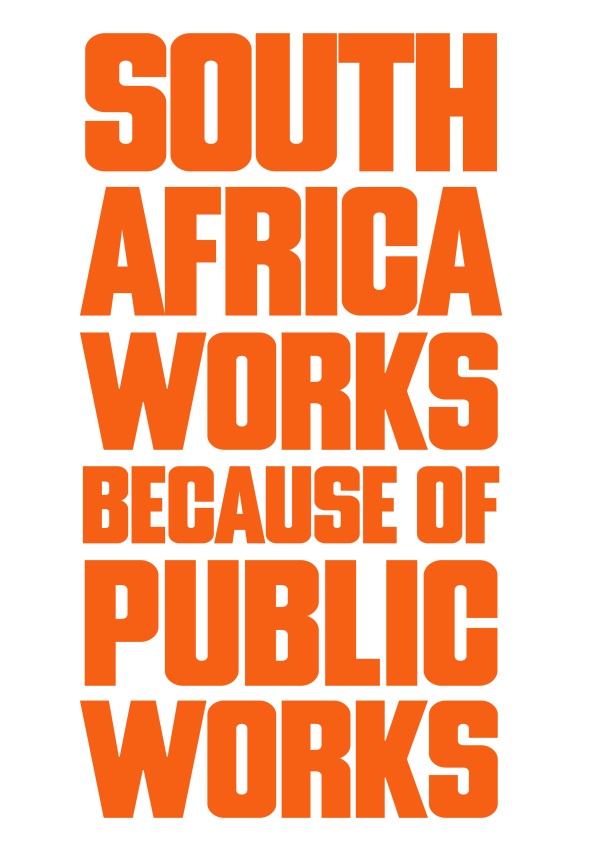 Thank you, NDO  LiVHUWA, HA KHENSA, SIYABONGA, REA LEBOGA!
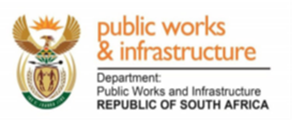 20